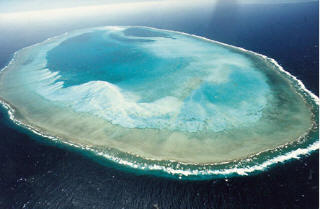 atoll_formation
Nin Gan 11/28/11
EPS 109 B.Militzer
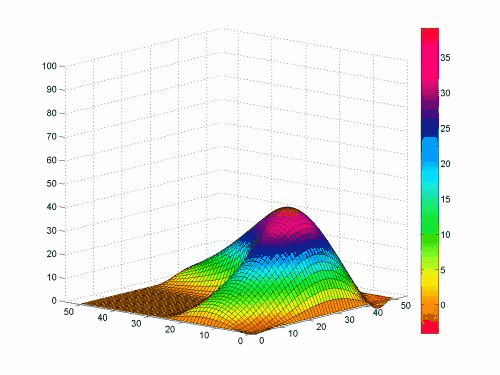 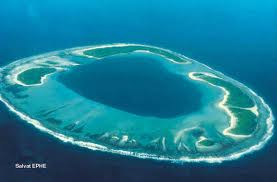 A seamount gains a fringing reef
Ridge push moves the seamount away from the mid-ocean ridge into deeper water- appears to sink
The coral continues to grow to maintain the same depth
initial_conditions_add_hill.m
fringing_reef.m

for i = 1:n
atoll_formation.m

{erosion
physical sinking}

fringing_reef.m
end
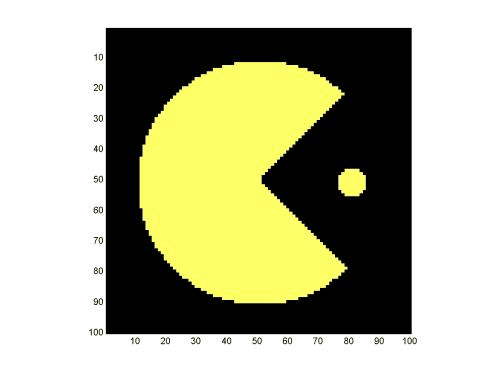 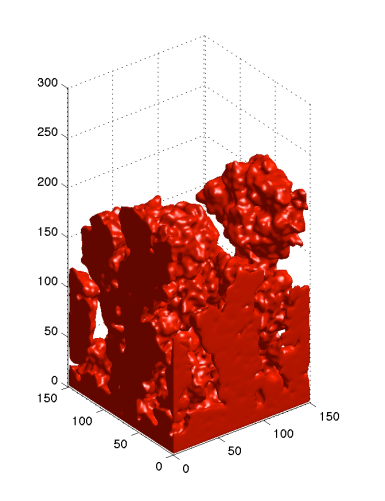 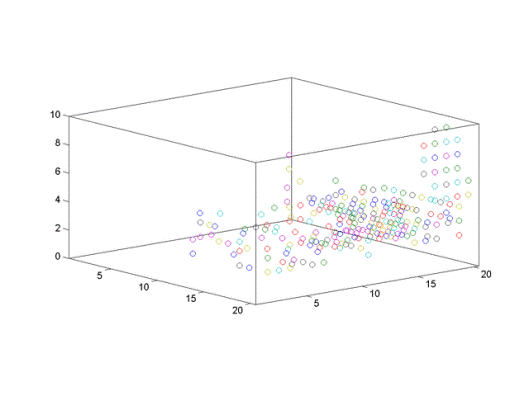 3-D Diffusion-limited aggregation 
looks like coral



Pseudo DLA
zT,zB,xL,xR,yU,yD
if A(x,y) == z
	A(x,y) = A(x,y) + 1;
end
Arrange in a ring
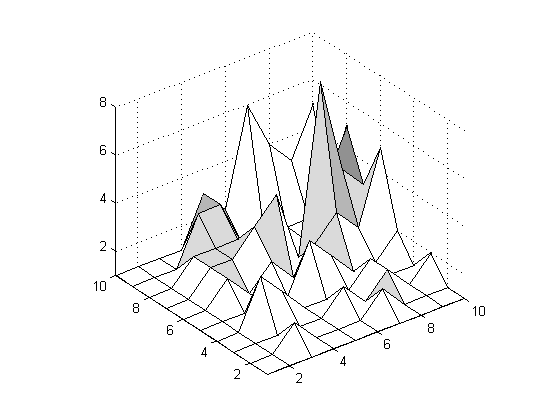 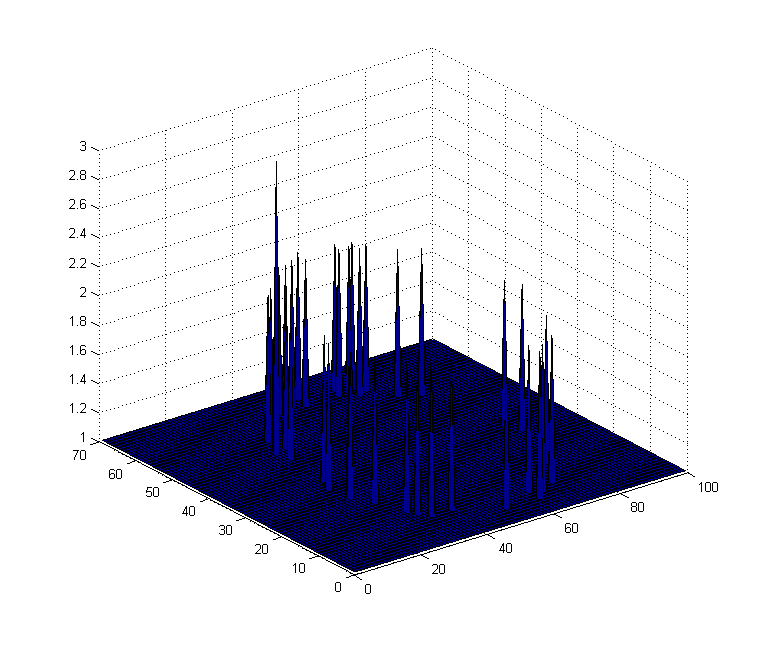 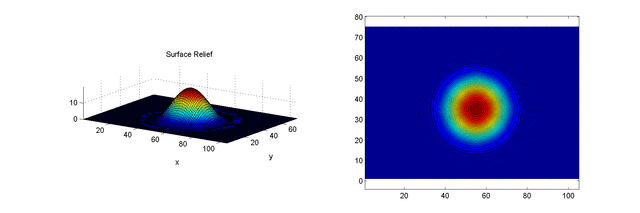 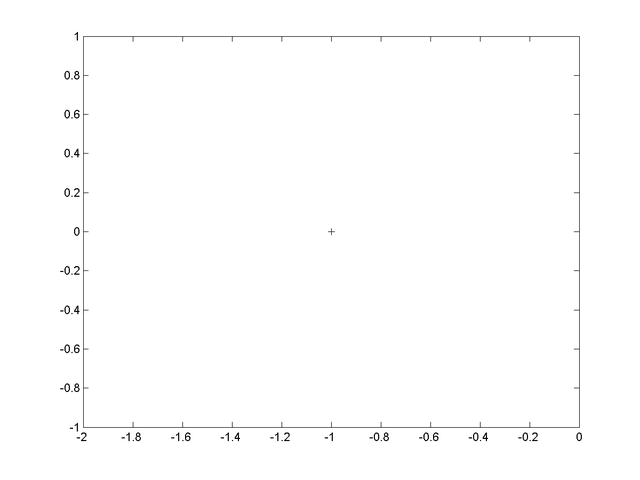